МБУДО «Детско-юношеский Центр»                      Мы – маленькие звёзды                      в волшебной стране головоломок
Привет, дорогие друзья! Вы любите приключения? Разгадывать загадки и секреты?  Да?! А хотите стать настоящими сыщиками?Тогда скорее отправляемся в волшебную страну лабиринтов и головоломок!
Чтобы стать настоящим сыщиком, нужно проявить свои суперспособности! Вы готовы?! Тогда вперёд!Найдите 10 отличий!
Молодцы! Вы очень внимательные! А теперь  самое время проявить  смекалку! Попробуйте-ка разобраться в этой путанице! Здесь спрятались животные, деревья, растения-невидимки. Найдите их, переставив буквы!
Язац, девьмед, блаке, нокьу, лвок
Пьюалтн, зора, бзереа, снарсиц, лыднаш
Оинса, бду, жулдье, нелк
Шашки, насос, мошкара, сила, банка, соль
Ребята, вы делаете большие успехи!  А вы знаете, что такое математическая зарядка?  Давайте поиграем в домики!
Поставьте в свободное окошко домика один из знаков математических действий так, чтобы получить число на крыше!
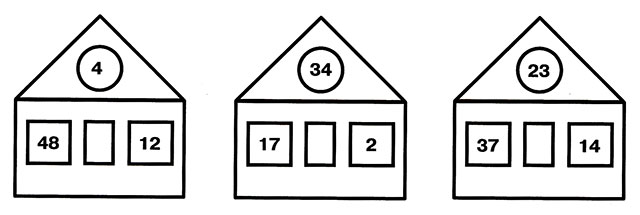 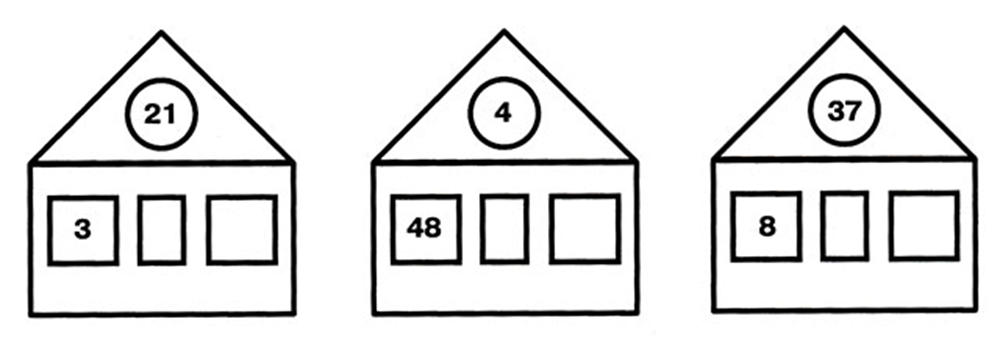 Как быстро вы считаете! А сумеете ли вы поймать сбежавшие  цифры?Соберите все цифры от 1 до 90
?
Молодцы! Вы очень наблюдательны! А еще сыщику необходимо ориентироваться в пространстве!
Ребята! У вас получилось! А теперь пришло время разгадывать секретный шифр!Вы готовы?Составьте слова по первым буквам!
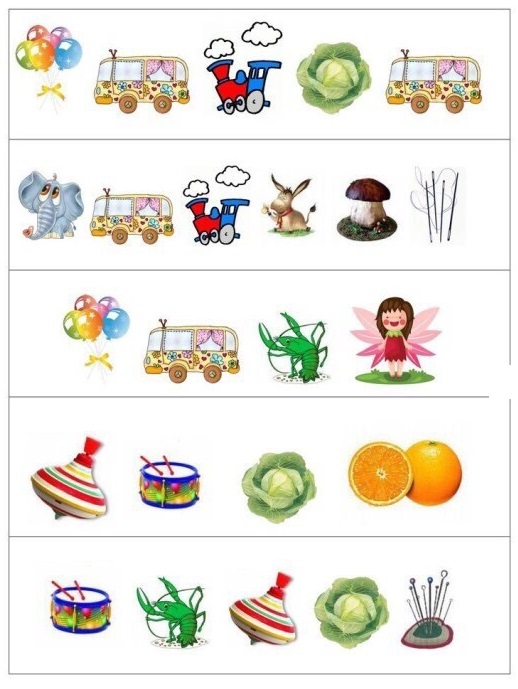 Молодцы! Ребята, вы отлично справились со всеми заданиями! Поздравляем! Вы – настоящие сыщики! Любое секретное дело вам по плечу!Вы – маленькие звёзды в волшебной стране головоломок!Мы желаем вам  ярких, интересных, незабываемых  каникул! До новых встреч, друзья!
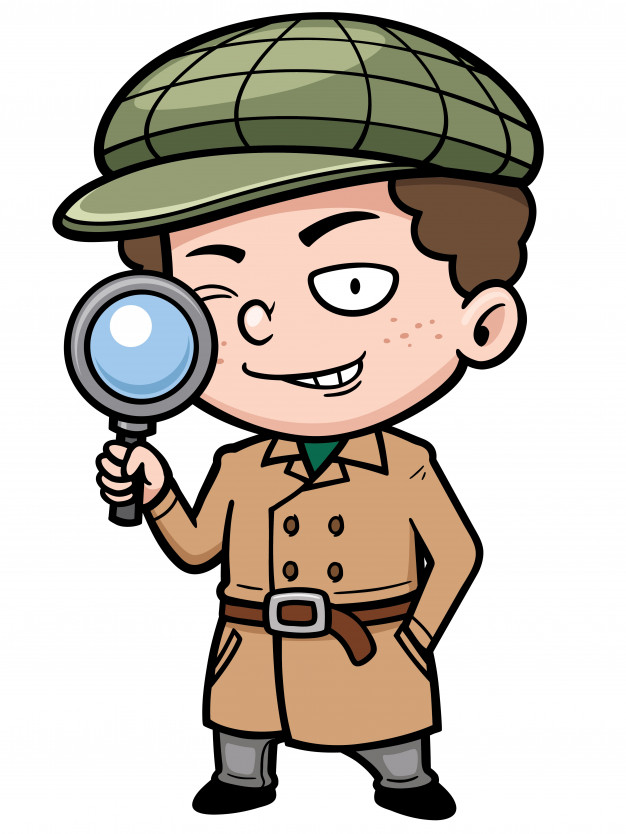 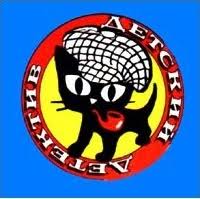 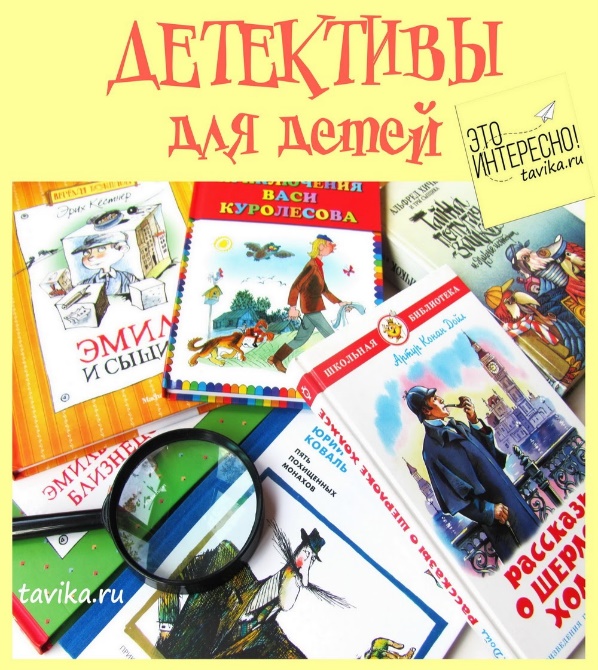 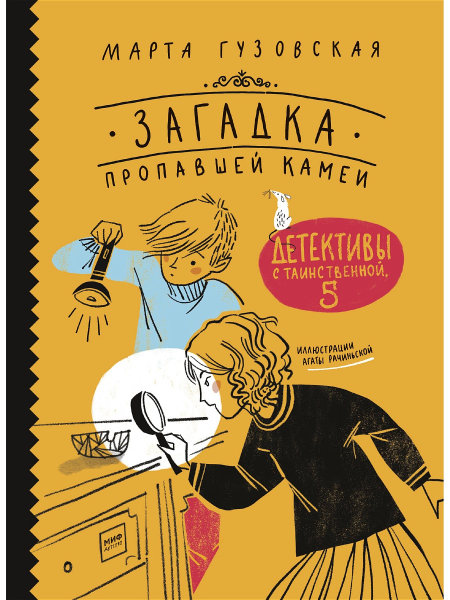